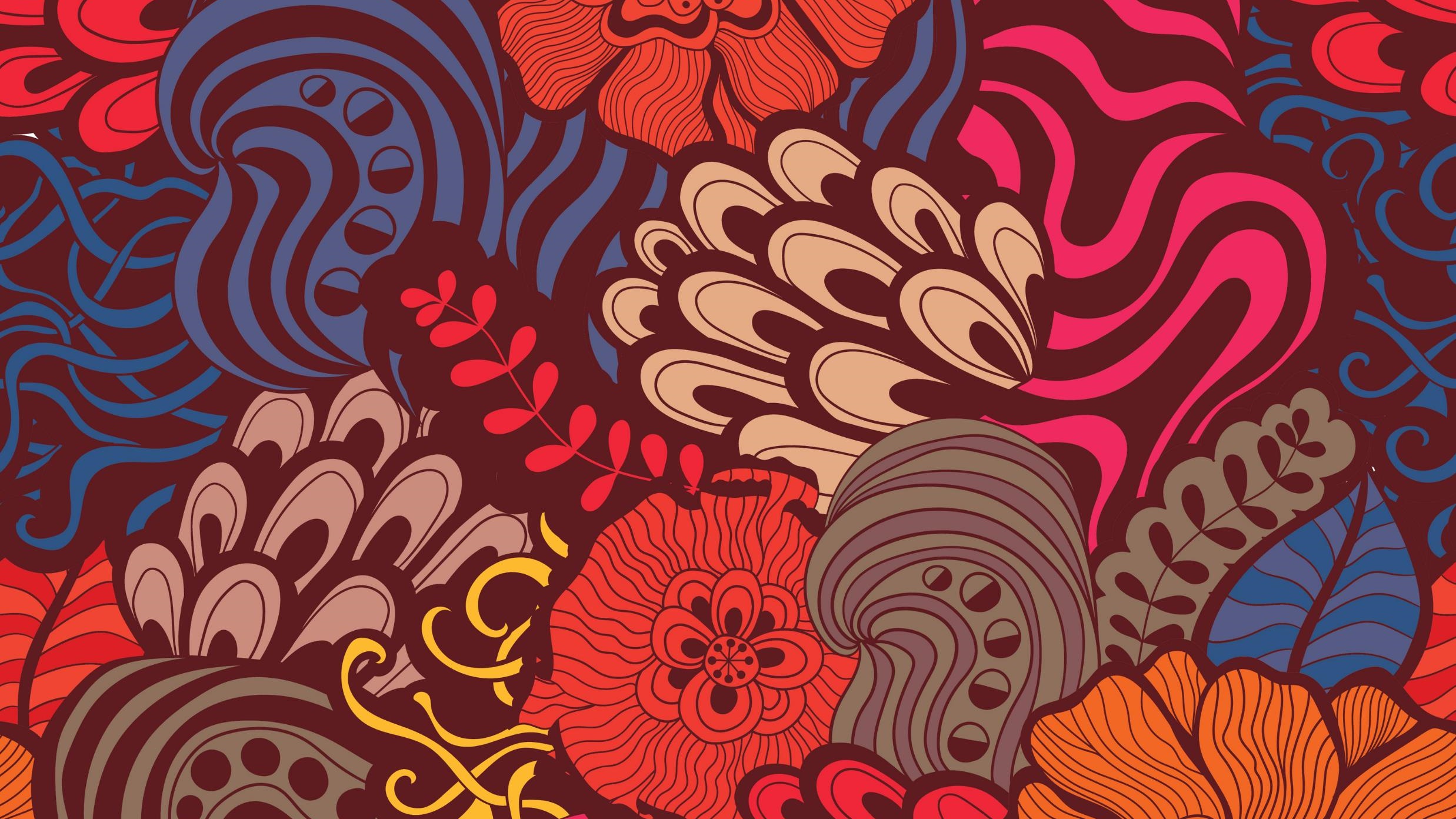 GRAMMAR CHALLENGE
Correction WS3
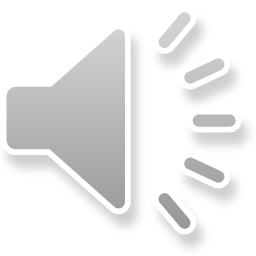 Mme Tanter, Lycée Ste Thérèse, 29000 QUIMPER, ac-rennes.
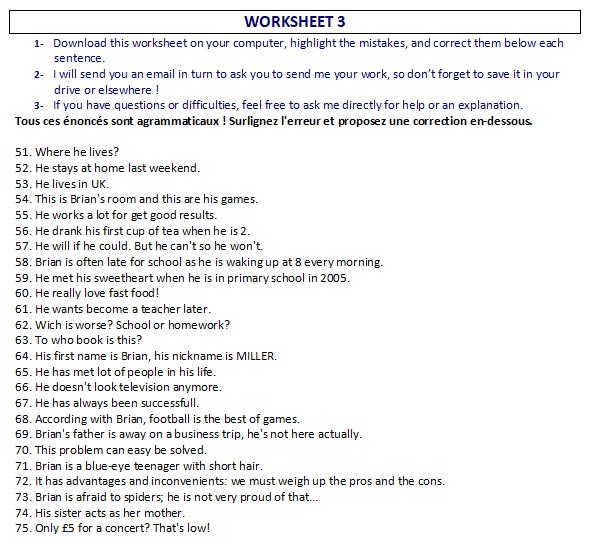 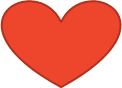 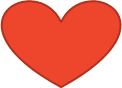 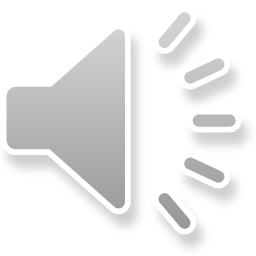 25/05/2020
http://www.franglish.fr/
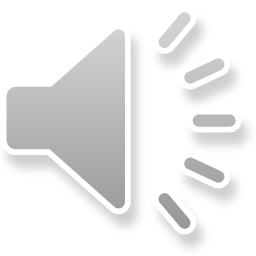 51. Where he lives?   
                       does he live?  (Q= MASVC?)

52. He stays at home last weekend.
           stayed (or: He stays at home next WE)
53. He lives in UK.
                     the UK
54. This is Brian's room and this are his games.
                                                 these
55. He works a lot for get good results.
                                  to get
56. He drank his first cup of tea when he is 2.
                                                                        was
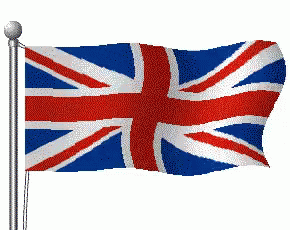 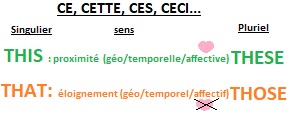 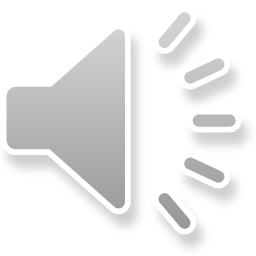 25/05/2020
57. He will if he could. But he can't so he won’t.
         would
58. Brian is often late for school as he is waking up at 8 every morning.
                                                                           wakes
59. He met his sweetheart when he is in primary school in 2005.
                                                               was
60. He really love fast food!
                       loves
61. He wants become a teacher later.
                        to become
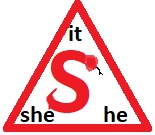 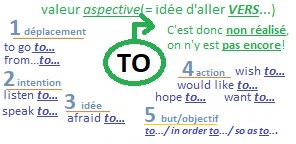 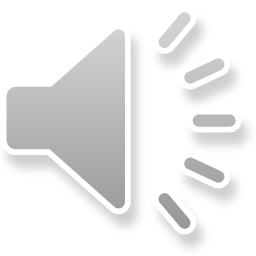 25/05/2020
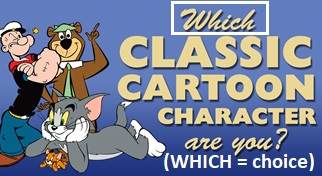 62. Wich is worse? School or homework?
         Which
63. To who book is this?
         Whose
64. His first name is Brian, his nickname is MILLER.
                                            surname / family name

65. He has met lot of people in his life.
                      a lot of / Ø lots of

66. He doesn't look television anymore.
                         watch
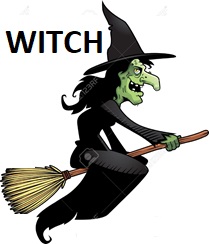 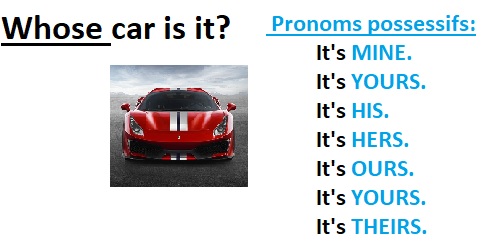 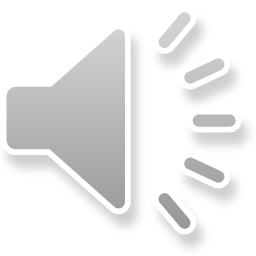 25/05/2020
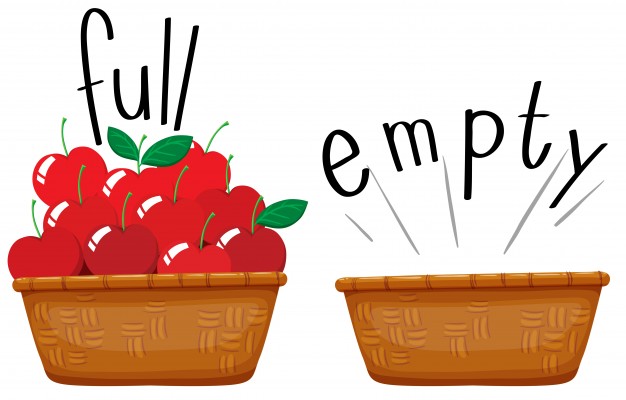 67. He has always been successfull.
                                           successful
68. According with Brian, football is the best of games.
             According to                             the best game ever.

69. Brian's father is away on a business trip, he's not here actually.
                                                                                               currently/presently
70. This problem can easy be solved.
                                     can be easily solved


71. Brian is a blue-eye teenager with short hair.
                       blue-eyed    (or: B is a blue-eyed, short-haired boy)
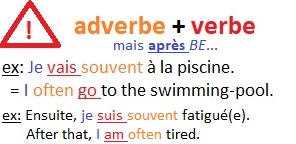 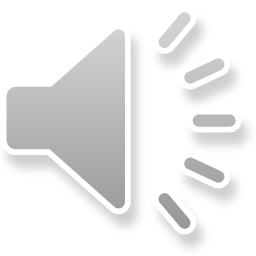 25/05/2020
72. It has advantages and inconvenients: we must weigh up the pros and the cons.
                                                  drawbacks                          weigh the pros and cons

73. Brian is afraid to spiders; he is not very proud of that...
                           afraid of

74. His sister acts as her mother.
                                     like his mother



75. Only £5 for a concert? That's low!
                                                                     cheap!
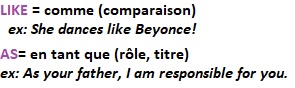 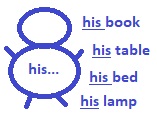 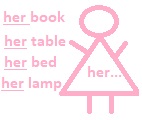 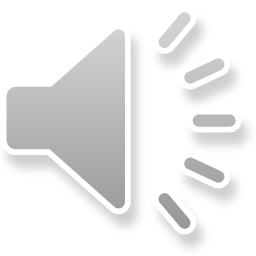 25/05/2020
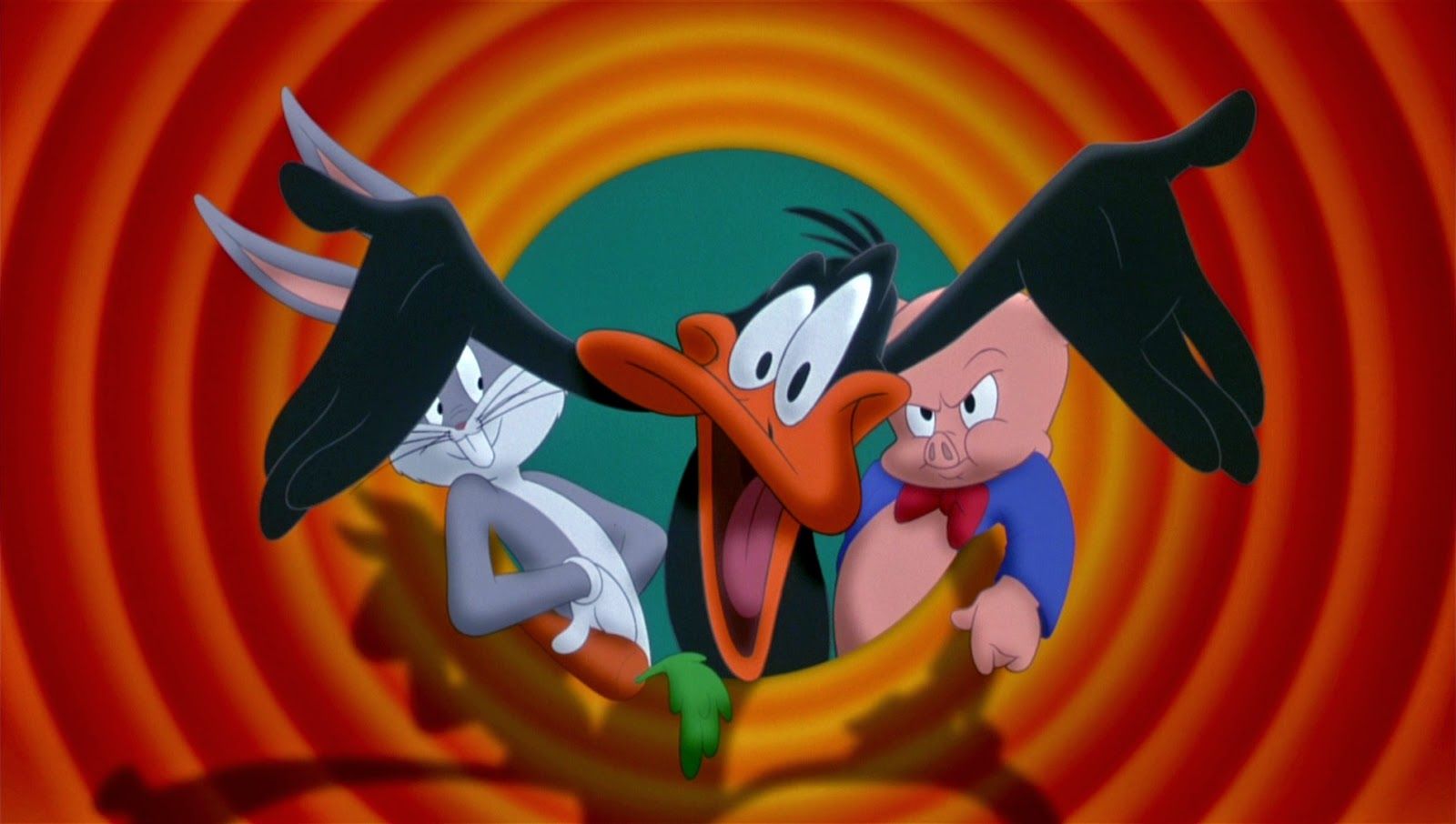 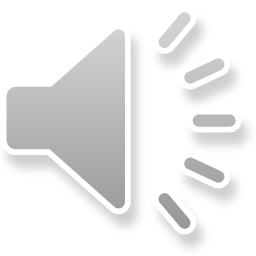 25/05/2020